Lecture 17:
Performance Monitoring Tools
Scenario
Student walks into office hours and says, “My code is slow / uses lots of memory / is SIGKILLED.  I implemented X, Y, and Z.  Are those good?  What should I do next?”

It depends.
What is my program doing?
Measurements are more valuable than insights
Insights are best formed from measurements!

We’re Computer Scientists
We can write programs to analyze programs
Note about Examples
The example programs in today’s lecture are from Spring 2016 Assignment 3
OpenMP-based graph processing workload (paraGraph)
Millions to tens of millions of nodes
Code written for the GHC machines and Xeon Phi
My program is slow today.
What else is running?
Try “top”
top - 14:43:26 up 25 days,  3:46, 50 users,  load average: 0.04, 0.05, 0.01
Tasks: 1326 total,   1 running, 1319 sleeping,   2 stopped,   4 zombie
Cpu(s):  0.0%us,  0.1%sy,  0.0%ni, 99.9%id,  0.0%wa,  0.0%hi,  0.0%si,  0.0%st
Mem:  16220076k total,  7646188k used,  8573888k free,   246280k buffers
Swap:  4194296k total,     3560k used,  4190736k free,  5219176k cached

   PID USER      PR  NI  VIRT  RES  SHR S %CPU %MEM    TIME+  COMMAND
  2801 nobody    20   0  481m 3860 1192 S  1.0  0.0  63:45.33 gmetad
  3306 root      20   0  258m  11m 2128 S  0.7  0.1 161:54.86 lsi_mrdsnmpagen
  4920 nobody    20   0  297m  18m 3380 S  0.7  0.1 181:11.80 gmond
 49781 --------  20   0  106m 2144 1456 S  0.3  0.0   0:00.10 bash
 58119 bpr       20   0 15976 2220  936 R  0.3  0.0   0:00.30 top
106182 --------  20   0 24584 2184 1136 S  0.3  0.0   2:27.99 tmux
134225 --------  20   0  143m 1732  608 S  0.3  0.0   0:02.92 intelremotemond
...
What else can top tell us?
CPU / Memory usage of our program
./paraGraph kbfs com-orkut_117m.graph -t 8 -r
top - 15:54:27 up 3 days, 23:58,  6 users,  load average: 3.43, 1.15, 0.43
Tasks: 286 total,   2 running, 284 sleeping,   0 stopped,   0 zombie
%Cpu(s): 99.8 us,  0.2 sy,  0.0 ni,  0.0 id,  0.0 wa,  0.0 hi,  0.0 si,  0.0 st
KiB Mem:  32844548 total, 31305468 used,  1539080 free,   435012 buffers
KiB Swap:  7999484 total,    13176 used,  7986308 free. 27364456 cached Mem

  PID USER      PR  NI    VIRT    RES    SHR S  %CPU %MEM     TIME+ COMMAND
23457 bpr       20   0 1559584 979704   3420 R 796.4  3.0   0:27.91 paraGraph
 1071 root      20   0   75892   6560   5564 S   2.0  0.0  19:58.05 cups-brows+
21506 root      20   0   87680  17300   5460 S   0.7  0.1   1:08.43 cupsd
23408 bpr       20   0   24956   3196   2588 R   0.3  0.0   0:00.18 top
    1 root      20   0   36100   4204   2632 S   0.0  0.0   0:01.02 init
[Speaker Notes: When is 100% not 100%?]
Do I have to use top?
No.  Time was part of the assignment 3 qsub jobs.
$ tail -n 1 bpr_grade_performance.job
time ./grade_performance.py ./$exe

time is often a shell command, there is also the time binary

/usr/bin/time ./paraGraph kbfs com-orkut_117m.graph -t 8 –r...33.16user 0.10system 0:05.54elapsed 600%CPU (0avgtext+0avgdata 979708maxresident)k 0inputs+0outputs (0major+5624minor)pagefaults 0swaps
But why is it slow?
Where is the time spent?
Put timing statements around probable issues
Print results

OR
Use a tool to insert timing statements
[Speaker Notes: The first option can be valuable: for example, helping inform when to switch between top-down and bottom-up or sparse versus dense.]
Program Instrumentation
When to inject the instrumentation?
When the program is compiled.
When the program is run.
Instrumentation Tool Families
Program Optimization
Gprof
Perf
VTune
Program Debugging
Valgrind
Sanitizers
Advanced Analysis
Pin
Contech
Amdahl’s Law Revisited
1- s – a component of the program
p – speedup of that component

The more time something takes
The more speedup small improvements make

Concentrate program optimization on:
Hot code
Common cases
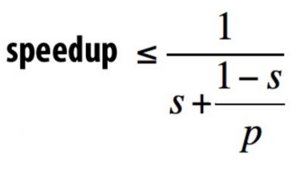 GProf
Enabled with “-pg” compiler flag
Places a call into every function
Calls record the call graph
Calls record time elapsed

Run the program.
Run gprof <prog name>
GProf cont
Output shows both the total time in each function
And cumulative time in calling trees

Can be useful with large call graphs

$./paraGraph pagerank -t 8 -r soc-pokec_30m.graph
$gprof
%   cumulative   self              self     total
 time   seconds   seconds    calls  ms/call  ms/call  name
 69.35      0.43     0.43        1   430.00   430.00  build_incoming_edges(graph*)
 30.65      0.62     0.19       18    10.56    10.56  pagerank(graph*, ...)
  0.00      0.62     0.00  1632803     0.00     0.00  addVertex(VertexSet*, int)
  0.00      0.62     0.00        7     0.00     0.00  newVertexSet(T, int, int)
  0.00      0.62     0.00        7     0.00     0.00  freeVertexSet(VertexSet*)
[Speaker Notes: It is often “good enough” to just identify which function(s) are consuming the most cycles, particularly prior to algorithmic analysis.]
Perf
Modern architectures expose performance counters
Cache misses, branch mispredicts, IPC, etc

Perf tool provides easy access to these counters
perf list – list counters available on the system
perf stat – count the total events
perf record – profile using one event
perf report – Browse results of perf record

Perf is present on GHC machines tested
Perf stat
Can be run with specific events or a general suite

perf stat [-e …] app
Many counters come in pairs, each needs a separate -e
cycles, instructions
branches, branch-misses
cache-references, cache-misses
stalled-cycles-frontend
stalled-cycles-backend
Processors can only enable ~4 counters, else it must multiplex
Perf stat (default) output
./paraGraph -t 8 -r pagerank /afs/cs/academic/class/15418-s16/public/asst3_graphs/soc-pokec_30m.graph':

  2366.633970      task-clock (msec)         #    1.758 CPUs utilized      
          109      context-switches          #    0.046 K/sec              
            9      cpu-migrations            #    0.004 K/sec              
        6,168      page-faults               #    0.003 M/sec              
7,513,900,068      cycles                    #    3.175 GHz                   (83.23%)
6,327,732,886      stalled-cycles-frontend   #   84.21% frontend cycles idle  (83.42%)
4,019,403,839      stalled-cycles-backend    #   53.49% backend  cycles idle  (66.86%)
3,222,030,372      instructions              #    0.43  insns per cycle    
                                             #    1.96  stalled cycles per insn (83.43%)
  457,170,532      branches                  #  193.173 M/sec                 (83.30%)
   12,354,902      branch-misses             #    2.70% of all branches       (83.24%)
So what is the bottleneck?
More perf stat
Maybe memory is a bottleneck.

201,493,787    cache-references                                        
 49,347,882    cache-misses     #   24.491 % of all cache refs

24% misses, that’s not good.

But what should we do?
Perf record
Pick an event (or use the default cycles)

When the event’s counter overflows
The processor sends an interrupt
The kernel records where (PC value) of the program

NOTE: counters update in funny, microarchitectural ways so intuition may be required
“Because of latency in the microarchitecture between the generation of events and the generation of interrupts on overflow, it is sometimes difficult to generate an interrupt close to an event that caused it.”
Perf cache misses
Are cache misses the problem?
Sort of.
Samples: 11K of event 'cache-misses', Event count (approx.): 181771931
Overhead  Command    Shared Object        Symbol
  47.18%  paraGraph  paraGraph      [.] edgeMapS<State<float> >
  46.84%  paraGraph  paraGraph      [.] build_incoming_edges
   2.70%  paraGraph  [unknown]      [k] 0xffffffff813b2537
   1.37%  paraGraph  [unknown]      [k] 0xffffffff813b2915
[Speaker Notes: Still on pagerank]
Perf report cycles
perf report shows analysis from record
Commandline interactive interface
Samples: 13K of event 'cycles', Event count (approx.): 11108635969
Overhead  Command    Shared Object                 Symbol
  65.93%  paraGraph  paraGraph              [.] edgeMapS<State<float> >
  27.66%  paraGraph  paraGraph              [.] build_incoming_edges
   1.85%  paraGraph  paraGraph              [.] vertexMap<Local<float> >
   1.02%  paraGraph  [kernel.kallsyms]      [k] clear_page_c
   0.88%  paraGraph  paraGraph              [.] addVertex
   0.60%  paraGraph  [kernel.kallsyms]      [k] copy_user_generic_string

Over 25% of program time is in creating the graph
This also skews the perf stats
Deep dive
Selecting a function will display its assembly with function-local %

       |       bool update(Vertex s, Vertex d)                                 
       |       {                                                               
       |         float add = pcurr[s] / outgoing_size(graph, s); 
  2.97 |       divss  %xmm1,%xmm0                                              
  5.22 |       jmp    162                                                      
       |       nop                                                             
       |160:   mov    %eax,%edx                                                
       |         #pragma omp atomic                                            
       |         pnext[d] += add;                                              
  0.16 |162:   mov    %edx,0x18(%rsp)                                          
  1.28 |       mov    %edx,%eax                                                
  0.01 |       movss  0x18(%rsp),%xmm2                                         
  2.71 |       addss  %xmm0,%xmm2                                              
  4.63 |       movss  %xmm2,0x18(%rsp)                                         
  1.16 |       mov    0x18(%rsp),%r15d                                         
  3.99 |       lock   cmpxchg %r15d,(%rcx)                                     
 25.22 |       cmp    %eax,%edx                                                
       |       jne    160
OMP atomic -> lock cmpxchg
This instruction is 25%*65% of   execution time
Deep dive 2
kBFS is really, really slow.  Why?
Samples: 48K of event 'cycles', Event count (approx.): 39218498652
Overhead  Command    Shared Object                 Symbol
  63.78%  paraGraph  paraGraph      [.] edgeMapS<RadiiUpdate>
  19.33%  paraGraph  paraGraph      [.] edgeMap<RadiiUpdate>
   8.21%  paraGraph  paraGraph      [.] build_incoming_edges
   3.88%  paraGraph  paraGraph      [.] vertexMap<VisitedCopy>

That’s almost all my code. :(
Disassemble it!
What is taking all of kbfs’s time? 
bool update(Vertex src, Vertex dst) {                         
       |           bool changed = false;                                       
       |           for (int j = 0; j < NUMWORDS; j++) {                        
       |             if (visited[dst][j] != visited[src][j]) {                
  0.11 |       mov    0x0(%r13),%rax                                           
  0.21 |       mov    (%rax,%rdi,1),%rbp                                       
  0.20 |       mov    (%rax,%rcx,8),%rax                                       
 14.88 |       mov    0x0(%rbp),%ebp                                           
  1.15 |       mov    (%rax),%eax                                              
 68.27 |       cmp    %eax,%ebp                                                
  0.02 |       je     108                                                      
       |        // word-wide or                                         
       |        __sync_fetch_and_or(&(nextVisited[dst][j]), visited[dst]
  1.54 |       mov    0x8(%r13),%rcx                                           
  0.34 |       or     %eax,%ebp                                                
  0.02 |       mov    (%rcx,%rdi,1),%rcx                                       
  0.31 |       lock   or     %ebp,(%rcx)
       |               int oldRadius = radii[dst];                             
       |               if (radii[dst] != iter) {                               
  6.45 |       mov    0x18(%r13),%ebp
VTune
Part of Intel’s Parallel Studio XE
Requires (free student) license from Intel

Similar to perf
Also includes analysis across related counters
VTune Memory Bound
That Spring, I asked many students in office hours:
“Do you think the graph code is memory bound?”

Let’s find out!
Create a project (select program + arguments to analyze)
Create an analysis
Microarchitecture -> Memory Access Analysis
Start!
Memory Access Analysis Results
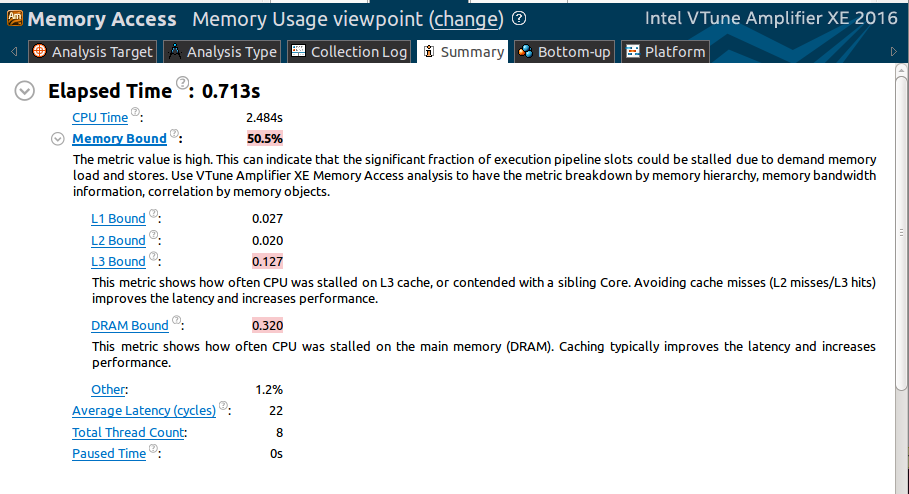 [Speaker Notes: kBFS – with flat WORDS design soc-pokec
Each bound comes from mem stalls -> L1 miss stalls -> L2 miss stalls -> L3 miss stalls (i.e., DRAM stalls)]
Further Analysis
Input: soc-pokec…
Execution Time (ms)
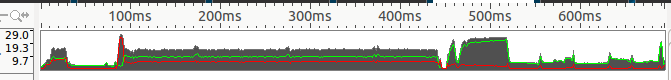 DRAM Bandwidth (GB/sec)
Graph Initialization
kBFS Iterations
Further Analysis
Input: com-orkut
Execution Time (s)
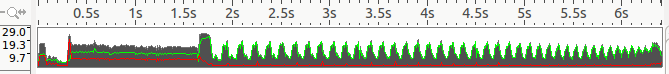 DRAM Bandwidth (GB/sec)
Graph Initialization
kBFS Iterations
Instrumentation Tool Families
Program Optimization
Gprof
Perf
VTune
Program Debugging
Valgrind
Sanitizers
Advanced Analysis
Pin
Contech
Valgrind
Heavy-weight binary instrumentation
Designed to shadow all program values: registers and memory
Shadowing requires serializing threads
4x overhead minimum

Comes with several useful tools
Usually used for memcheck
Valgrind memcheck
Validates memory operations in a program
Each allocation is freed only once
Each access is to a currently allocated space
All reads are to locations already written
10 – 20x overhead

valgrind --tool=memcheck <prog …>
...
==29991== HEAP SUMMARY:
==29991==     in use at exit: 2,694,466,576 bytes in 2,596 blocks
==29991==   total heap usage: 16,106 allocs, 13,510 frees, 3,001,172,305 bytes allocated
==29991==
==29991== LEAK SUMMARY:
==29991==    definitely lost: 112 bytes in 1 blocks
==29991==    indirectly lost: 0 bytes in 0 blocks
==29991==      possibly lost: 7,340,200 bytes in 7 blocks
==29991==    still reachable: 2,687,126,264 bytes in 2,588 blocks
==29991==         suppressed: 0 bytes in 0 blocks
Address Sanitizer
Compilation-based approach to detect memory issues
GCC and LLVM support
~2x overhead 

Add “-fsanitize=address”, make clean …

==1902== ERROR: AddressSanitizer: heap-buffer-overflow on address 0x7f683e4c008c at pc 0x41cb77 bp 0x7f683bc14a20 sp 0x7f683bc14a18
READ of size 4 at 0x7f683e4c008c thread T6
    #0 0x41cb76 (paraGraph+0x41cb76)
    #1 0x7f6852efdf62 (/usr0/local/lib/libiomp5.so+0x89f62)
    #2 0x7f6852ea7ae3 (/usr0/local/lib/libiomp5.so+0x33ae3)
    #3 0x7f6852ea620a (/usr0/local/lib/libiomp5.so+0x3220a)
    #4 0x7f6852ecab80 (/usr0/local/lib/libiomp5.so+0x56b80)
    #5 0x7f684fdb7b97 (/usr/lib/x86_64-linux-gnu/libasan.so.0.0.0+0x18b97)
    #6 0x7f684efa4181 (/lib/x86_64-linux-gnu/libpthread-2.19.so+0x8181)
    #7 0x7f684f2b447c (/lib/x86_64-linux-gnu/libc-2.19.so+0xfa47c)
...
[Speaker Notes: Basic performance measurement saw ~10% for paraGraph]
Instrumentation Tool Families
Program Optimization
Gprof
Perf
VTune
Program Debugging
Valgrind
Sanitizers
Advanced Analysis
Pin
Contech
Pin
CompArch research project, now Intel tool
Binary instrumentation tool framework
“Low” overhead 
Provides many sample tools

Given its architecture roots, it is best suited to specific architectural questions about a program
What is the instruction mix?
What memory addresses does it access?
Pin cont.
Pin acts as a virtual machine
It reassembles the instructions with appropriate instrumentation

Each “pintool” requests specific instrumentation
On basic block entry, record the static instruction count
On every memory operation, record the address
…
(Pin) Instrumentation Granularity
Instruction
Basic Block
A sequence of instructions
Single entry, single exit
Terminated with one control flow instruction
Trace
A sequence of executed basic blocks
May span multiple functions
Pintool Example Instruction Count
For every basic block in an identified trace
Insert somewhere in the block an instrumentation call to my routine
Pass my routine two arguments: number of instructions, thread ID

// Pin calls this function every time a new basic block is encountered.
// It inserts a call to docount.
VOID Trace(TRACE trace, VOID *v)
{
    // Visit every basic block  in the trace
    for (BBL bbl = TRACE_BblHead(trace); BBL_Valid(bbl); bbl = BBL_Next(bbl))
    {
        // Insert a call to docount for every bbl, passing the number of instructions.
        
        BBL_InsertCall(bbl, IPOINT_ANYWHERE, (AFUNPTR)docount, IARG_FAST_ANALYSIS_CALL, IARG_UINT32, BBL_NumIns(bbl), IARG_THREAD_ID, IARG_END);
    }
}
Pintool Instruction Count Output
$ pin -t pin/source/tools/ManualExamples/obj-intel64/inscount_tls.so -- ./paraGraph bfs -t 8 -r soc-pokec_30m.graph
$ cat inscount_tls.out
Total number of threads = 9
Count[0]= 561617530
Count[1]= 16153
Count[2]= 44659367
Count[3]= 44863462
Count[4]= 44436576
Count[5]= 44458686
Count[6]= 43808683
Count[7]= 44055917
Count[8]= 43408645
[Speaker Notes: NOTE: Just running inscount increased runtime by 10x]
Pin Cache Example
… -t source/tools/Memory/obj-intel64/dcache.so …
cat dcache.out
PIN:MEMLATENCIES 1.0. 0x0
#
# DCACHE stats
#
# L1 Data Cache:
# Load-Hits:            131764147   59.69%
# Load-Misses:           88995193   40.31%
# Load-Accesses:        220759340  100.00%
#
# Store-Hits:            71830273   71.07%
# Store-Misses:          29242668   28.93%
# Store-Accesses:       101072941  100.00%
#
# Total-Hits:           203594420   63.26%
# Total-Misses:         118237861   36.74%
# Total-Accesses:       321832281  100.00%
[Speaker Notes: Time was 1.4s versus 0.025 without pin]
Pin Trace Example
From a prior project 
Records the instruction count
Records read/write and the address
The trace was then used by a simulator

// Print a memory write record and the number of instructions between 
// previous memory access and this access
VOID RecordMemWrite(UINT32 thread_id, VOID * addr)
{
  // format: W - [total num ins so far] - [num ins between prev mem access and this access] - [address accessed]
  total_counts[thread_id]++; 
  files[thread_id] << "W " << total_counts[thread_id] << " " <<  icounts[thread_id] << " " << addr << std::endl;
  reset_count(thread_id);
}
[Speaker Notes: https://github.com/KarimaMa/coherence_cop]
Contech
Compiler-based instrumentation
Uses Clang and LLVM
Record control flow, memory accesses, concurrency

Multi-language: C, C++, Fortran
Multi-runtime: pthreads, OpenMP, Cilk, MPI
Multi-architecture: x86, ARM
Contech continued
Designed around writing analysis not instrumentation
All instrumentation is always used
Assumes the program is correct
Traces are analyzed after collection, not during

Sample backends (i.e., analysis tools) are available
Cache Model
Data race detection
Memory usage
Contech Trace Collection
Running the instrumented program generates a trace
Traces are processed into taskgraphs
Taskgraphs store the ordering of concurrent work
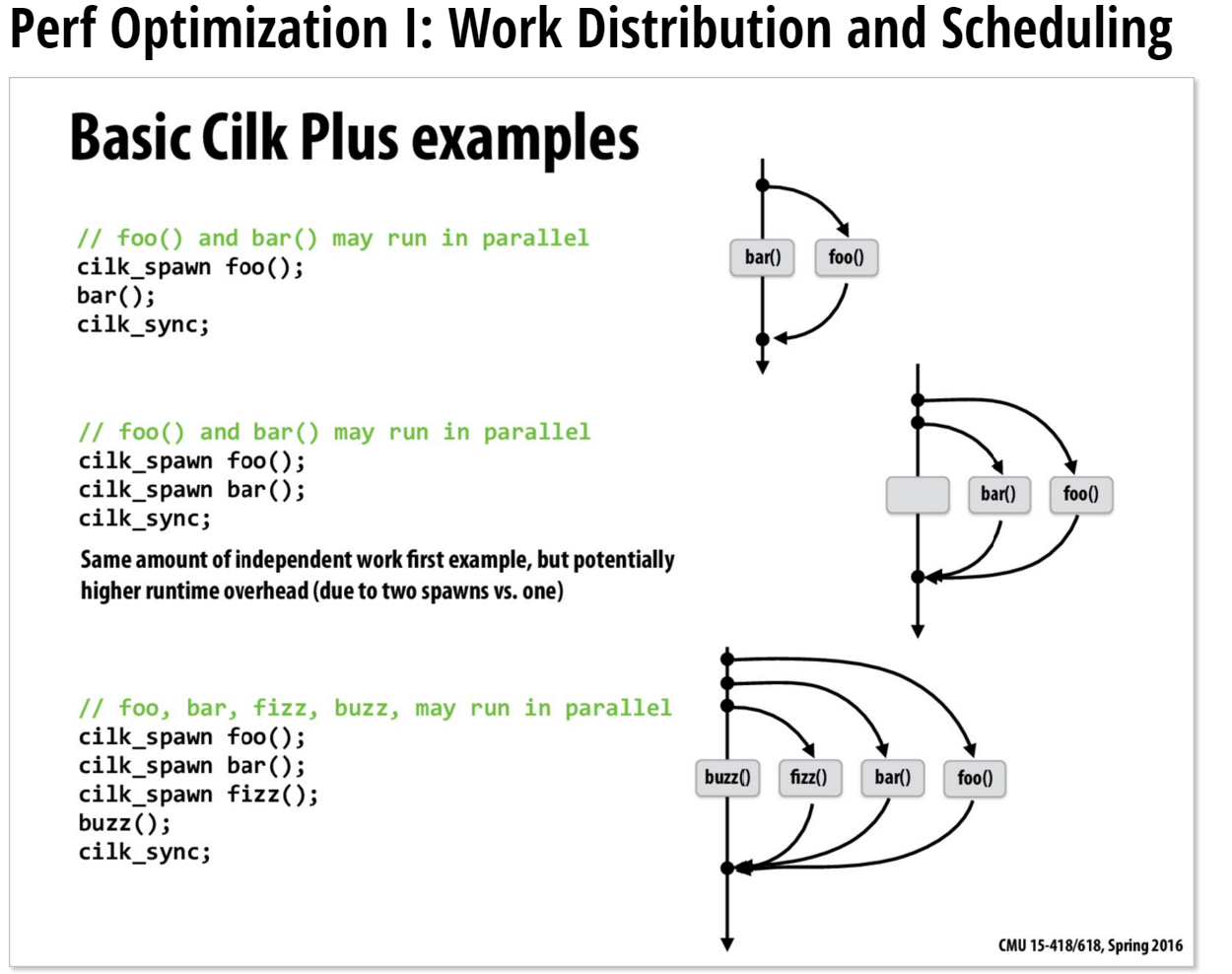 Taskgraphs
Contech Trace Collection Example
./paraGraph bfs -t 8 -r soc-pokec_30m.graph
BFS Time: 0.0215s  -> 0.2108s    (9.8x slowdown)
1855MB trace -> 1388MB taskgraph
91 million basic blocks
321 million memory accesses
3 million synchronization operations
Summary Questions
If you may have a performance issue:
Is the issue reproducible?
Do you have a workload?
Is the system stable?
Is the workload at full CPU?
If not, are there other users / processes running?
Or does the workload rely heavily on IO?
Is the CPU time confined to a small number of functions?
What is the most time consuming function(s)?
What is their algorithmic cost and complexity?
time / top
gprof / perf
Summary Continued
You have a reproducible, stable workload
The machine is otherwise idle
The workload is fully using its CPUs
The algorithms are appropriate

Is there a small quantity of hot functions?
Are their cycles confined to specific functions?
Are the costs of the instructions understood?
perf / VTune
Instrumentation Tool Links
Gprof - https://sourceware.org/binutils/docs/gprof/ 
Perf - https://perf.wiki.kernel.org/index.php/Main_Page
VTune - https://software.intel.com/en-us/qualify-for-free-software/student 
Valgrind - http://valgrind.org/ 
Sanitizers - https://github.com/google/sanitizers 
Pin - https://software.intel.com/en-us/articles/pin-a-dynamic-binary-instrumentation-tool 
Contech - http://bprail.github.io/contech/
Other links
Performance Anti-patterns: http://queue.acm.org/detail.cfm?id=1117403